Key takeaway: Size
There is a big audience to reach when targeting Russia.

There is still room for growth, especially compared to more mature markets like Germany and the UK.

You need to think differently than many other countries – for example, setting time targeting for paid search or scheduling social posts.
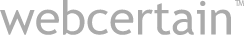 [Speaker Notes: Space out any information you have (don’t overload the slides, you can always spread information out across multiple slides)]
Internet usage stats
85% of Russian internet users access the internet every day (vs. 86% in the US).

Average daily time online is almost 6.5 hours.

90% of internet users stream video content – YouTube leads the way.

21% of internet users search with voice commands.
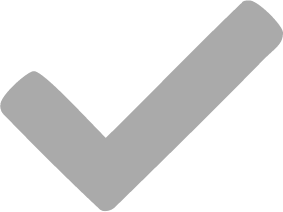 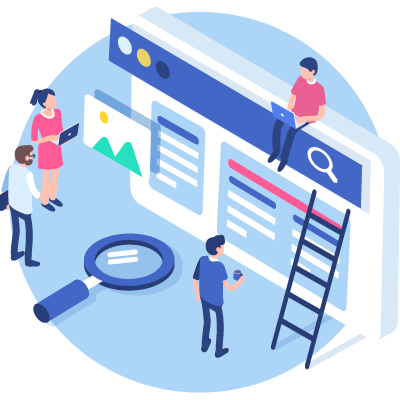 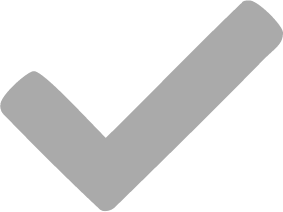 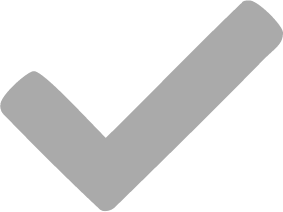 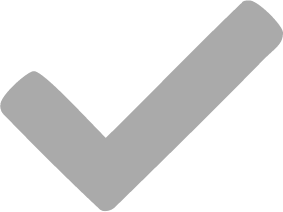 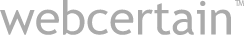 Internet usage stats
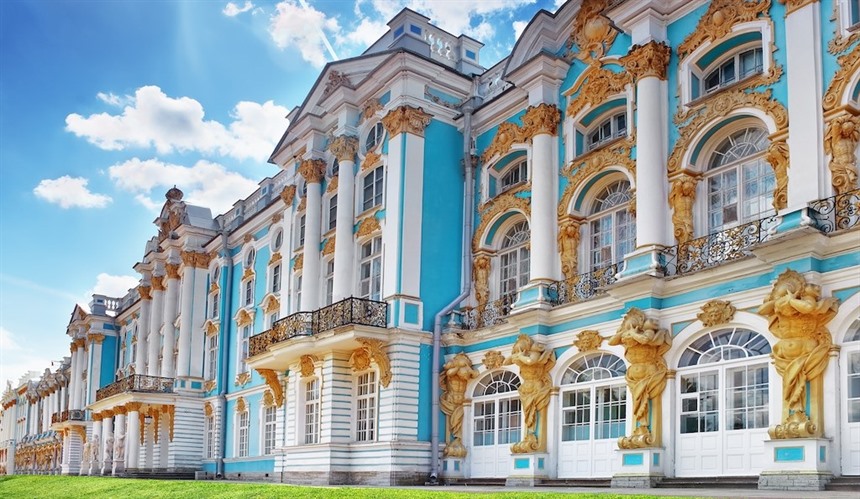 85% of Russian internet users access internet every day (vs. 86% in the US).

Average daily time online is almost 6.5 hours.

90% of internet users stream video content – YouTube leads the way.
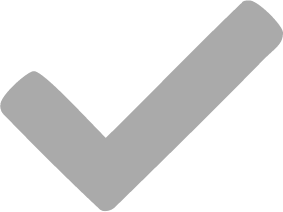 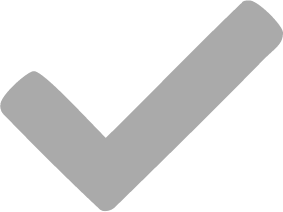 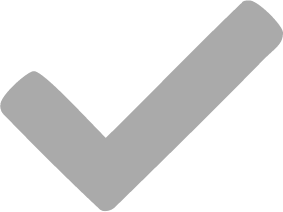 St. Petersburg
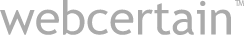 What to do and not to do?
Good CRO practices:
Bad CRO practices:
guessing/gut feelings

making changes without tracking

making very small/unnoticeable changes
on-site surveys

user testing

data analysis

heat maps/mouse tracking tools
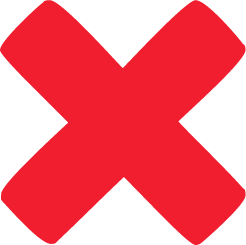 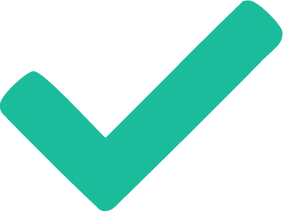 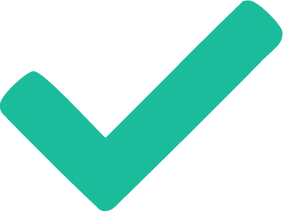 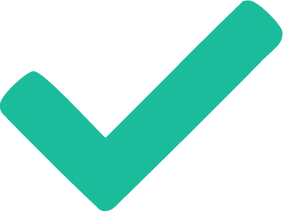 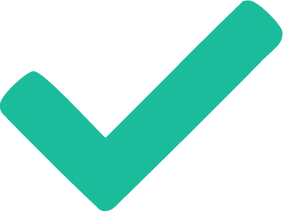 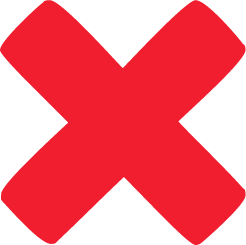 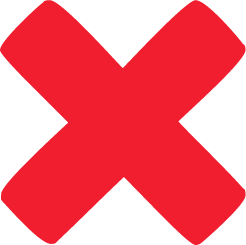 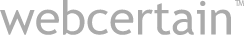 What to do and not to do?
Good CRO practices:
Bad CRO practices:
guessing/gut feelings

making changes without tracking

making very small/unnoticeable changes
on-site surveys

user testing

data analysis

heat maps/mouse tracking tools
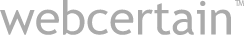 Title goes here
lorem ipsum

lorem ipsum lorem ipsum lorem ipsum

lorem ipsum
lorem ipsum

lorem ipsum

lorem ipsum

lorem ipsum
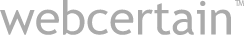 Good CRO practices:
Bad CRO practices:
guessing/gut feelings

making changes without tracking

making very small/unnoticeable changes
on-site surveys

user testing

data analysis

heat maps/mouse tracking tools
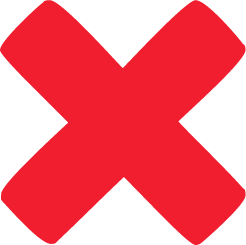 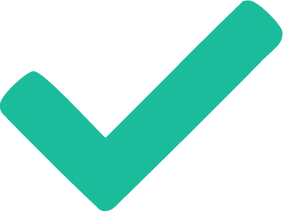 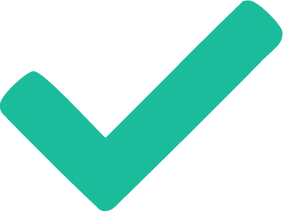 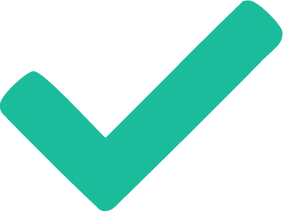 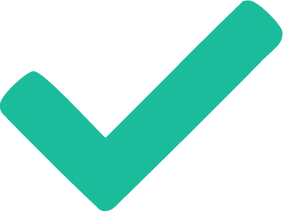 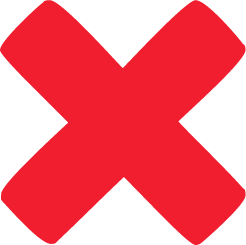 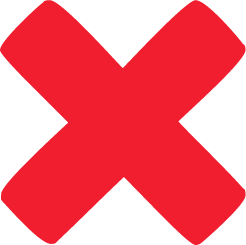 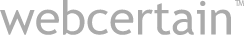 Good CRO practices:
Bad CRO practices:
guessing/gut feelings

making changes without tracking

making very small/unnoticeable changes
on-site surveys

user testing

data analysis

heat maps/mouse tracking tools
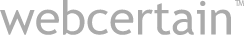 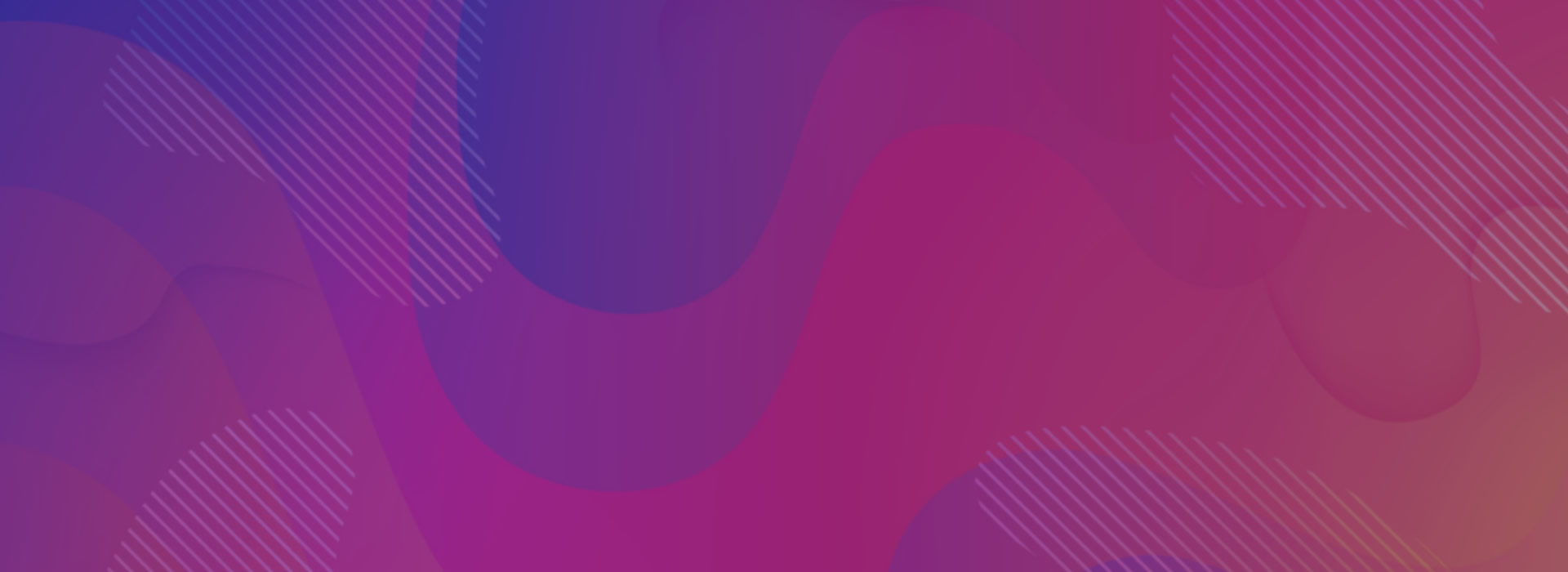 CTAs
Direct CTAs like “Buy Today”, “Don’t Miss Out” etc… can have a negative impact.

Focusing more on the benefits and features can be more successful or less hard to sell, such as “Contact us” or “Learn more”.
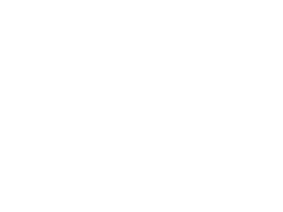 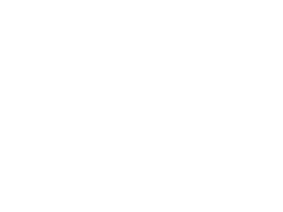 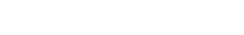 [Speaker Notes: Change the colour of this background image: right click on the image > Format Picture… > choose the picture icon (top right) > Recolor > choose from the options provided]
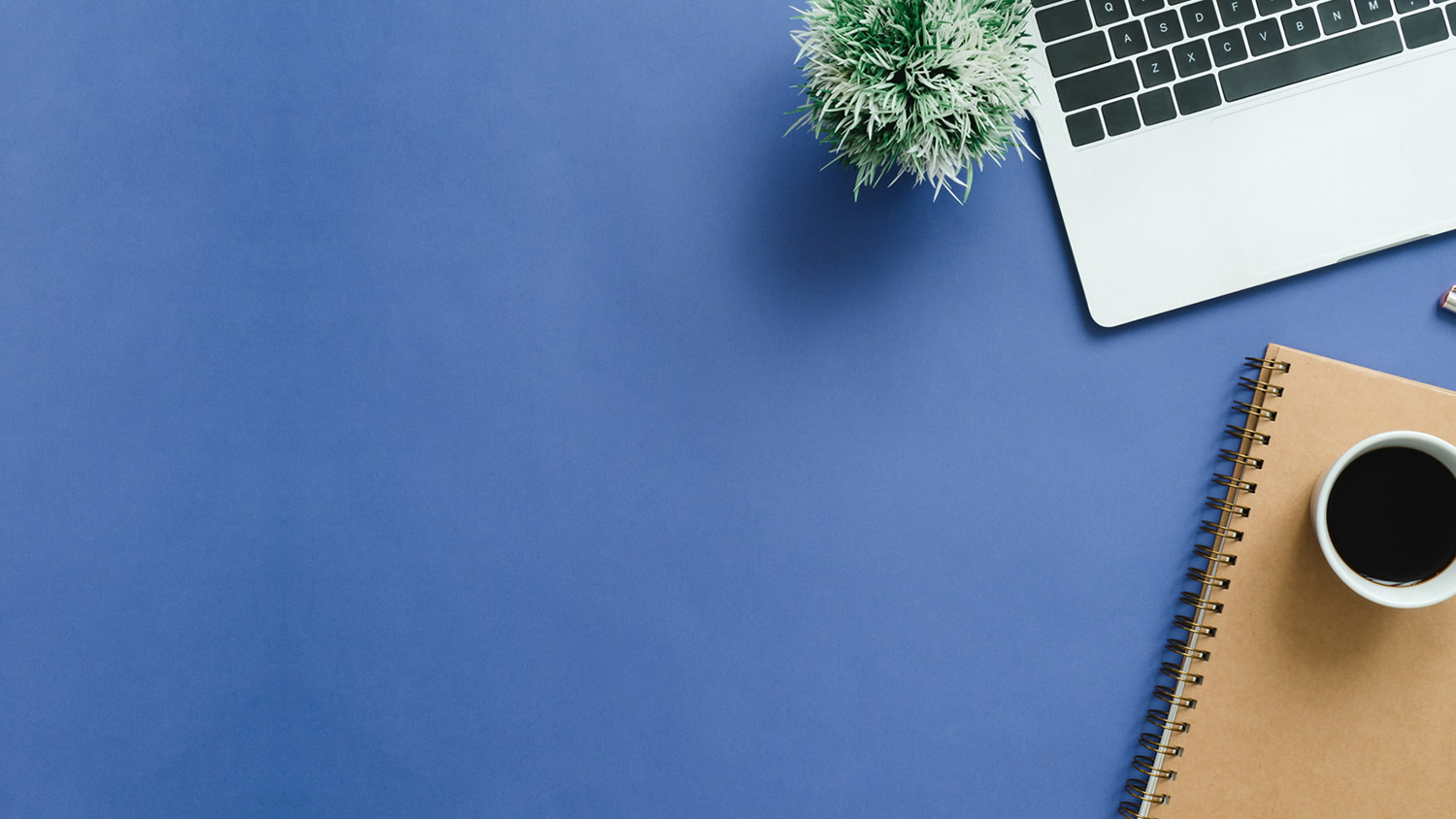 Key takeaways...
Data is your best friend.

Run all the A/B tests.

Be patient.

Treat each market as unique.
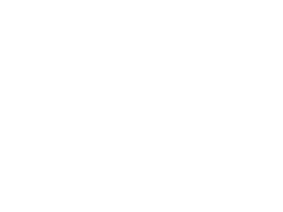 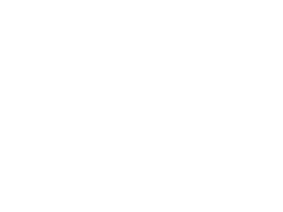 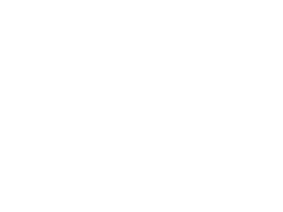 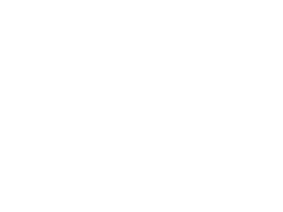 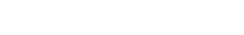 [Speaker Notes: Change the colour of this background image: right click on the image > Format Picture… > choose the picture icon (top right) > Recolor > choose from the options provided]
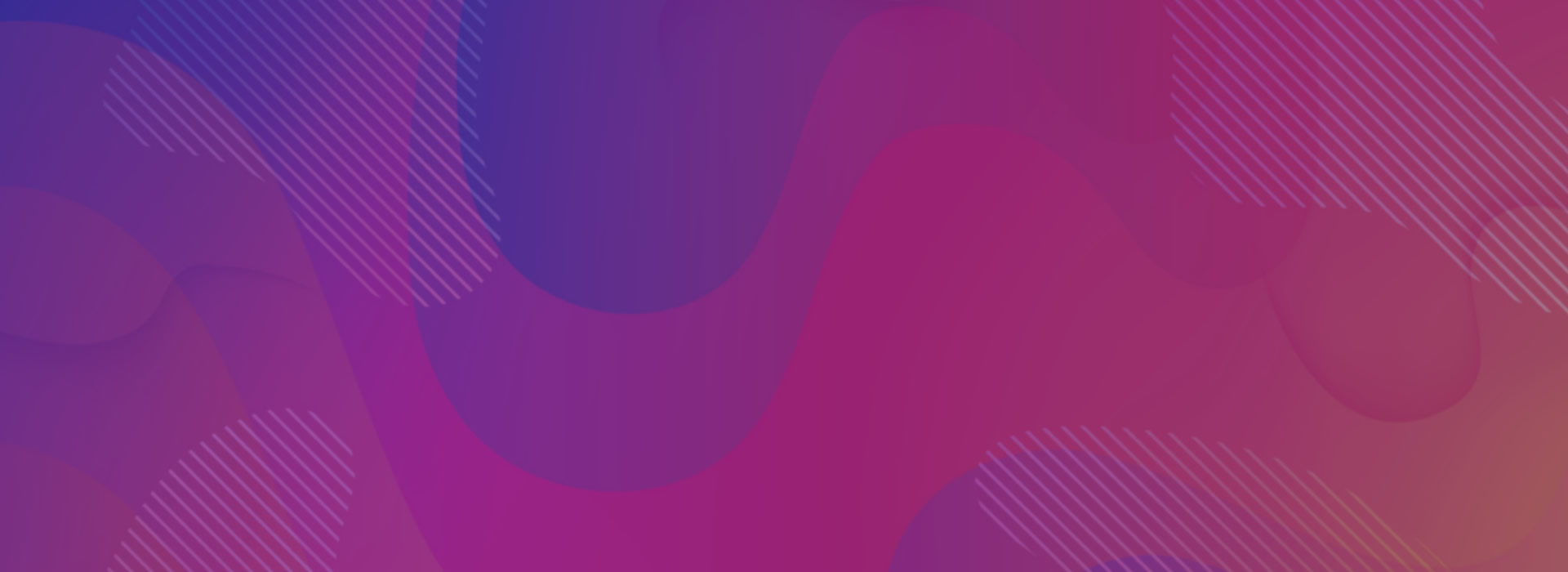 Poll: Do you run an e-commerce business?
No.
A
I used to.
B
I would like to.
C
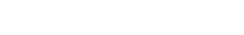 [Speaker Notes: Change the colour of this background image: right click on the image > Format Picture… > choose the picture icon (top right) > Recolor > choose from the options provided]
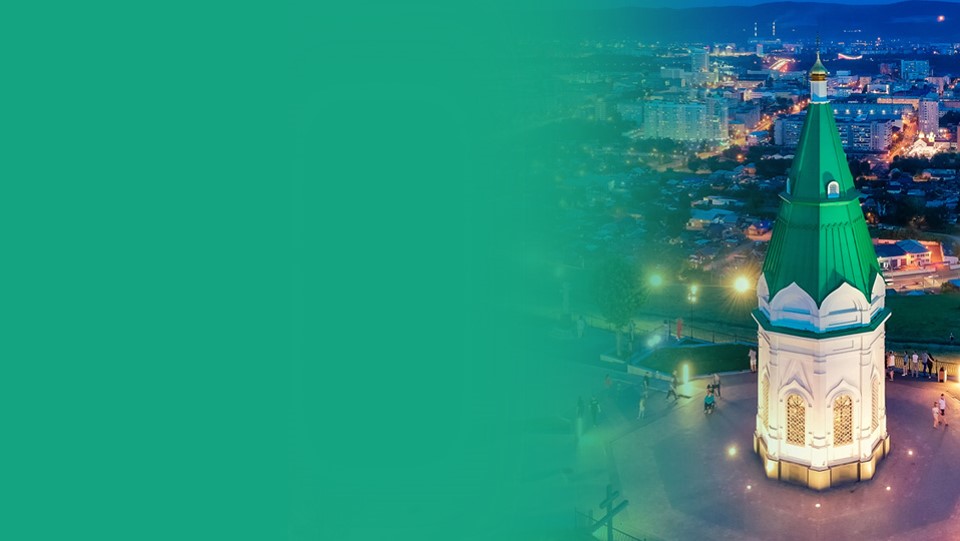 Ten need-to-know facts about Russia
size
1
3
5
2
4
it varies
time spent online
dominated by local platforms
different seasonality
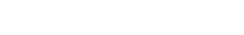 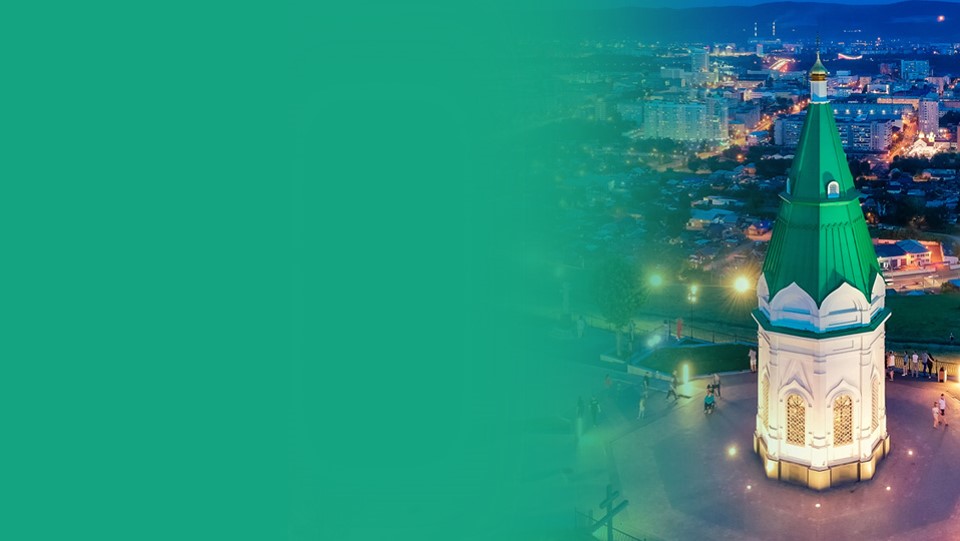 Ten need-to-know facts about Russia
Russians speak Russian
10
6
8
7
9
quality matters
transliteration will happen
cross-border shopping is big
price and deals are key
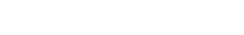 Use your keyword research findings to optimise your website for organic ranking
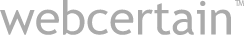 Step 2: Research
Use qualitative and quantitative data in your research to build a full picture of your website’s performance and areas for improvement.

Benchmarks can help to evaluate performance.
Make sure that you check performance across devices and browsers.
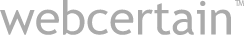 Step 3: The hypothesis
Identify common patterns and trends in your quantitative and qualitative data.

Use these insights to create hypotheses and decide what to test.

An effective hypothesis includes:
Proposed change
Desired effect
Rationale
Pick the highest-priority conversion test.
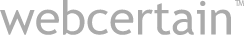 PPC all countries 2021
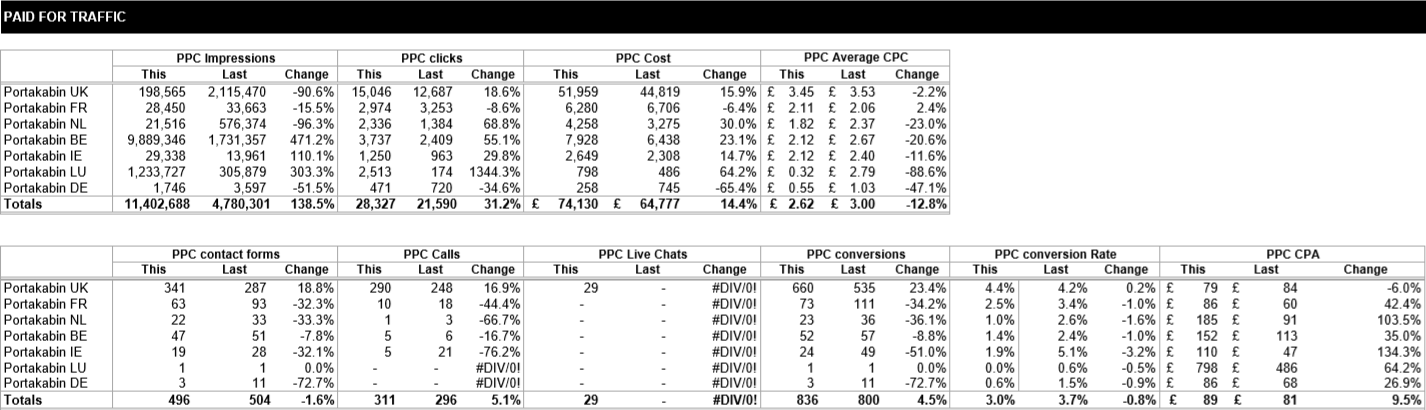 Total PPC conversions increased +4.5% with the spend increase of +14%.

Great performance in the UK, where a +16% increase of spend delivered a conversion increase of +23%.
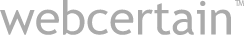 PPC all countries 2021
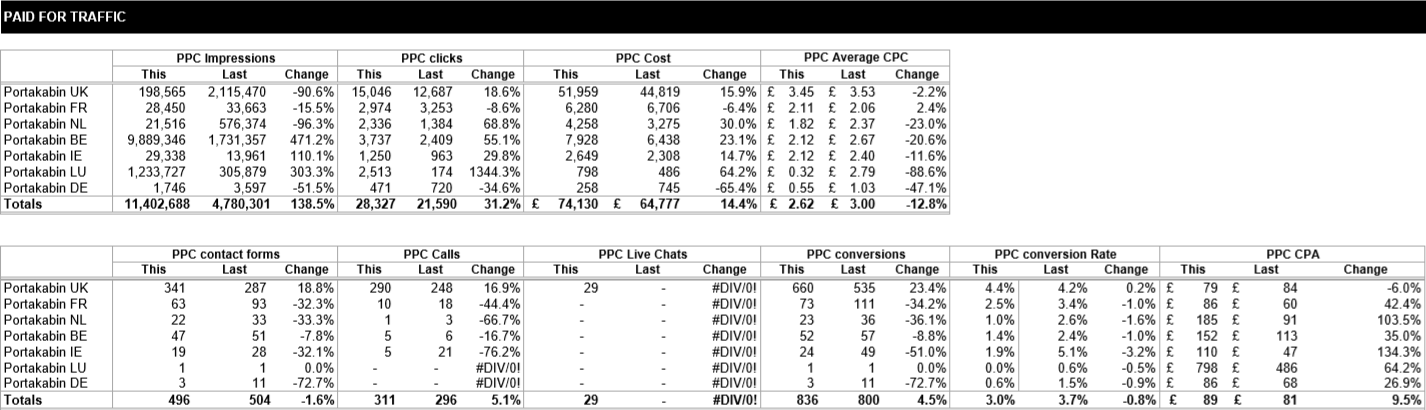 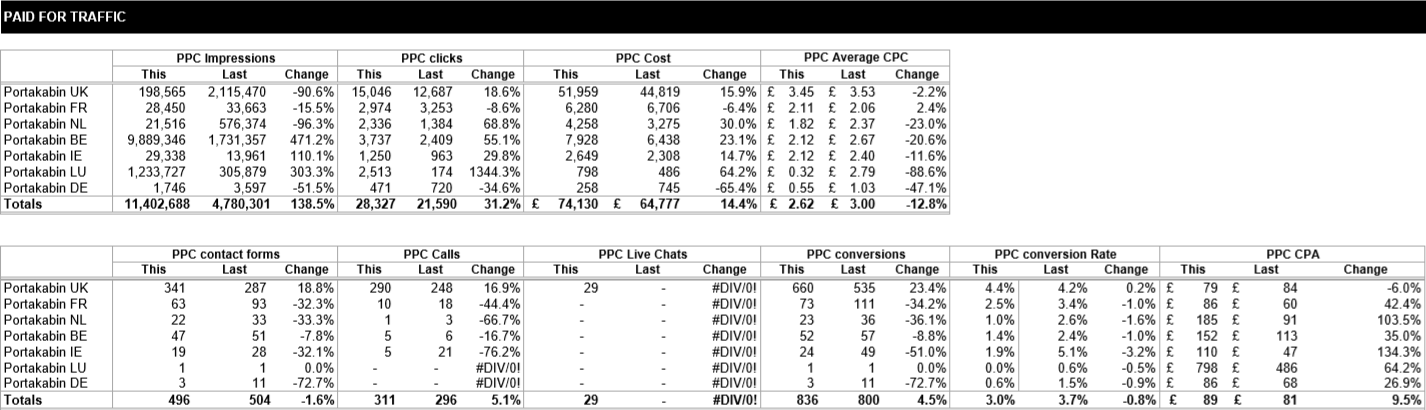 Total PPC conversions increased +4.5% with the spend increase of +14%

Great performance in the UK, where a +16% increase of spend delivered a conversion increase of +23%.
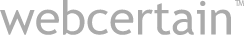